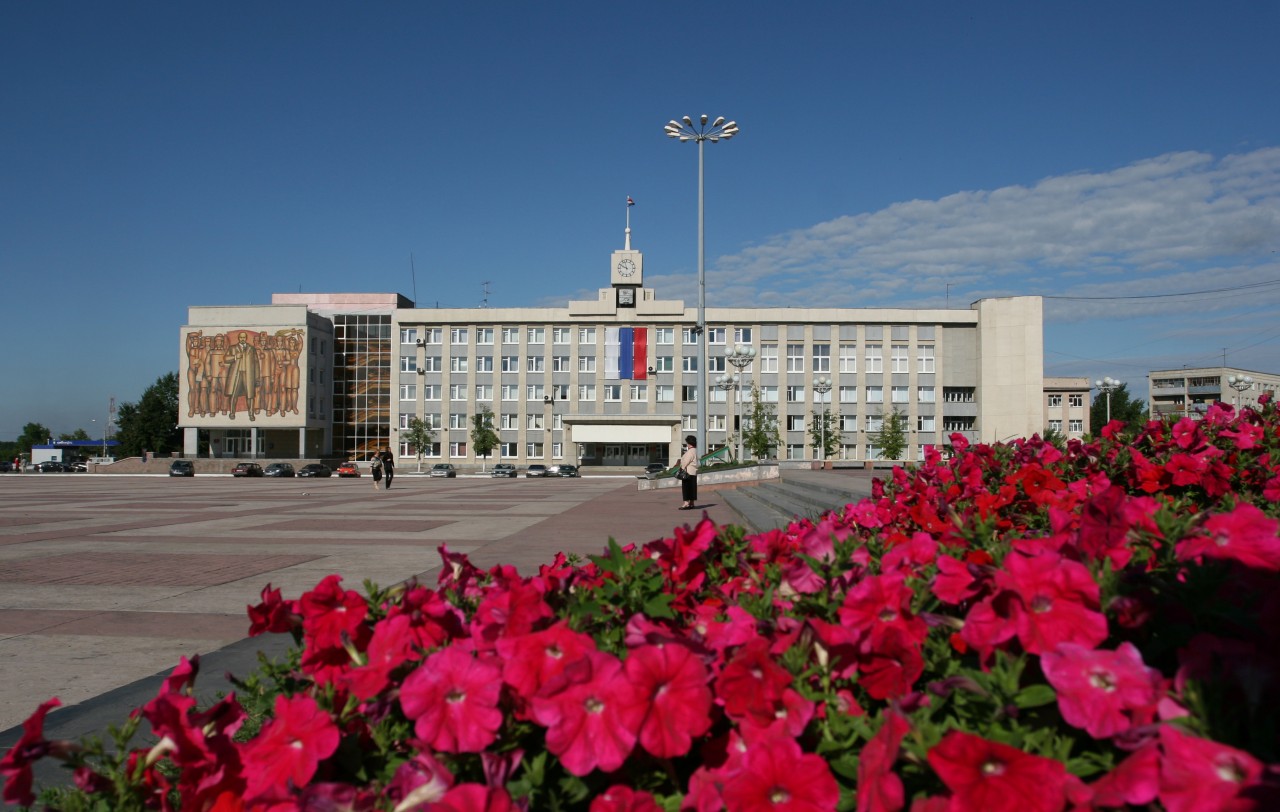 Туристический маршрут по г.Каменску-Уральскому
«ГОРОД ТРУДОВОЙ ДОБЛЕСТИ»
Автор Козлова Е.А.
Цель маршрута: рассказать какие подвиги совершили каменские труженики тыла и почему Каменск-Уральский признан городом Трудовой Доблести. А также, показать какие изменения в культуре произошли благодаря жителям города  во время Великой Отечественной Войны .
«Из одного металла льют медаль за бой, медаль за труд» (А.Недогонов)
План
Маршрут экскурсии
Заводы Каменска-Уральского
Известные личностивоенного времени вКаменске-Уральском 
Памятники экскурсионного маршрута в Каменске-Уральском
Важные точки Маршрута
мемориал синарским железнодорожникам
Памятник Самолёт-истребитель «Як-7»
Театр драмы
у проходной УАЗа
ул. Алюминиевая, д. 47
Сквер по ул. Кунавина
Барельеф «труженикам тыла»
«СКОРБЯЩАЯ МАТЬ»
Стела "Каменск-Уральский – город трудовой доблести"
на пересечении улиц Карла Маркса и Олега Кошевого
напротив ДК УАЗа
площадь Ленинского комсомола
Продукция заводов каменска-уральского
Артель «Серп и молот» («Вагранка»)
Синарский трубный завод
Уральский алюминиевый завод
Каменск-Уральский литейный завод
Каменск-Уральский завод по обработке цветных металлов
Катаные, волочёные и электросварные трубы,
 холоднокатаную стальную ленту
 термообработанные пружины
 трубы для топливной аппаратуры танков и ракетной техники
Произведенный алюминий был необходим авиационной, танковой, автомобильной, судостроительной, приборостроительной и другим отраслям оборонной промышленности
Колеса для боевых и военно-транспортных самолётов
 агрегаты управления для самолётов, мотоободы для мотоцикла М-72
Прутки, проволоку, трубы и фольгу из цветных металлов и сплавов
Эта продукция использовалась в самолётах, танках и артиллерии
Корпуса для авиационных бомб, 
мин, гранат
Известные личностивоенного времени вкаменске-уральском
А.Е.Ямпольский
Л.М.Эльстон
Г.У.Шестаков
Памятники
«СКОРБЯЩАЯ МАТЬ»
Барельеф «Труженикам тыла»
Стела "Каменск-Уральский – город трудовой доблести"
мемориал синарским железнодорожникам
Памятник Самолёт-истребитель «Як-7»